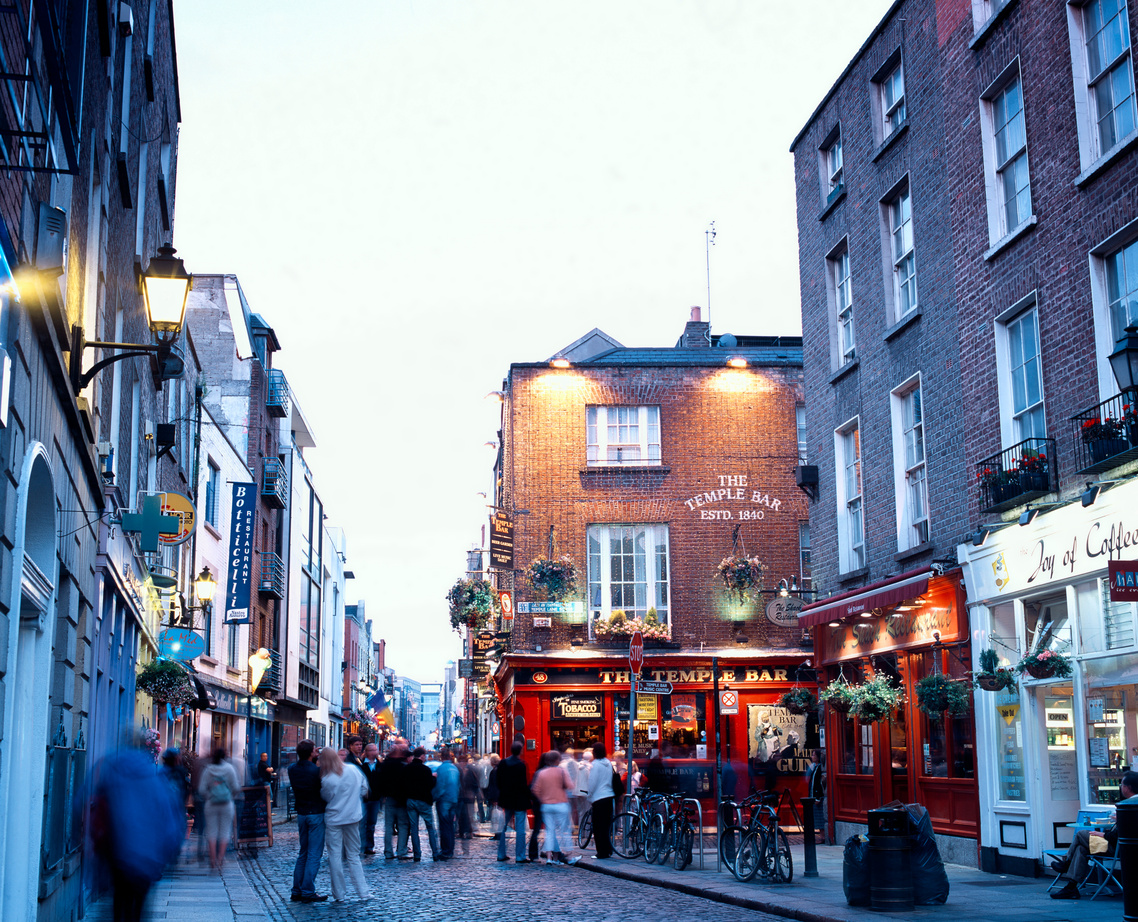 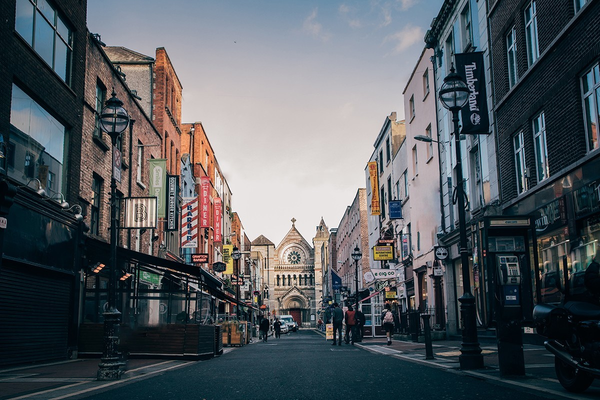 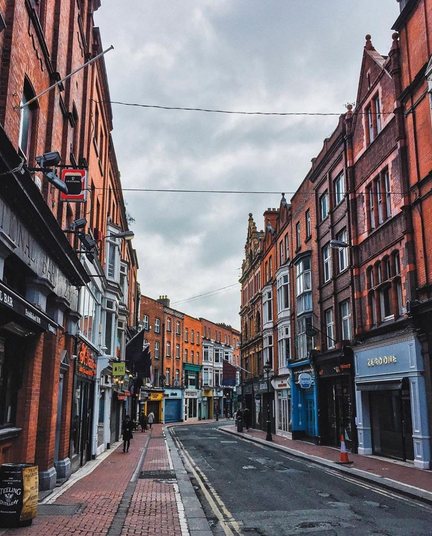 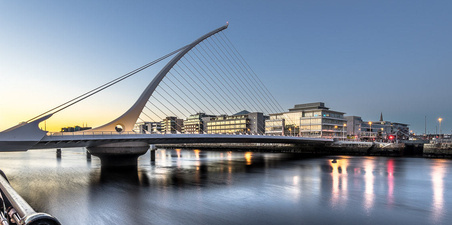 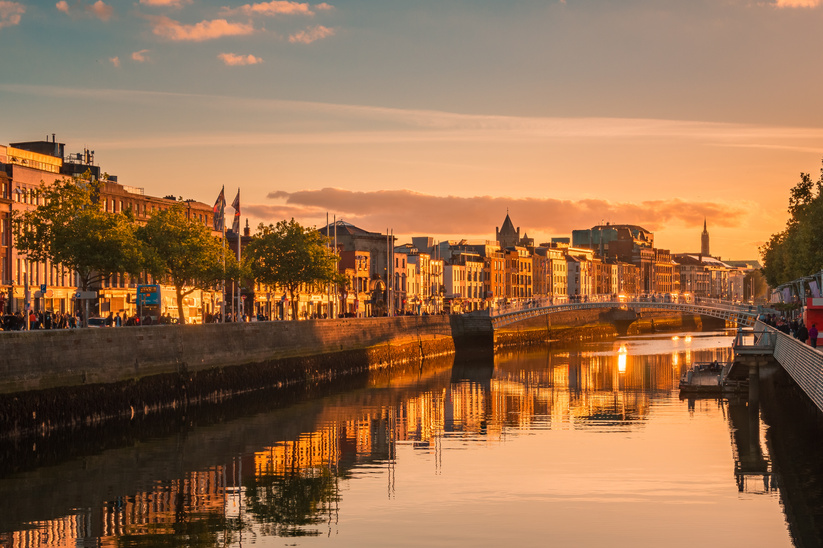 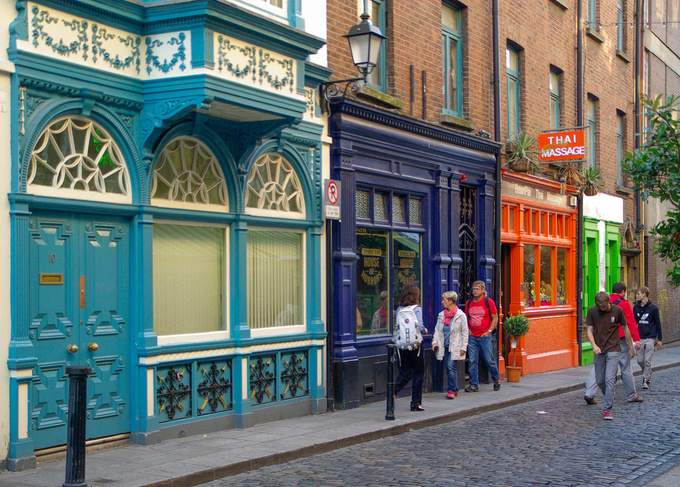 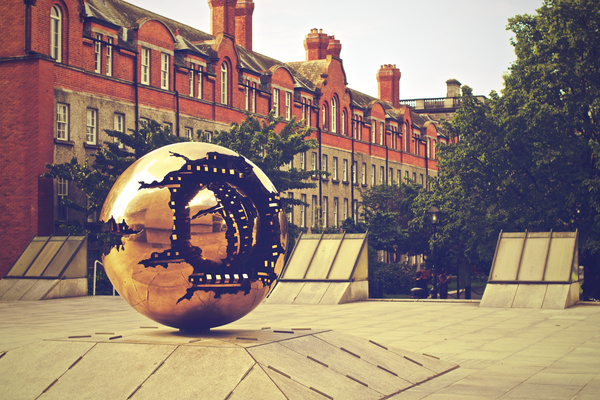 Some 
Myth Busting 
about 
HOMELESSNESS
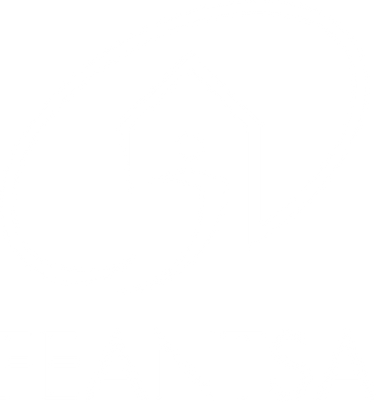 Presentation Freek Spinnewijn ( FEANTSA)
FEANTSA POLICY CONFERENCE 2022
 Towards a Vision for Ending Homelessness
No clear link between size of social housing stock and number homeless people/trends homelessness
Ex  Vienna 

Targeting matters 
Ex The Netherlands
The more social housing, the fewer homeless
No clear link between level/trends of poverty and size/trends homelessness

Measured as AROP (inequality)

Ex 
Czechia 
France vs UK 

Homelessness is distinct problem in need of distinct solution
Less poverty produces less homelessness
No evidence 

Fund raising 

Clear combination of causes and triggers 

But children of everybody might be at risk
Everybody can fall into homelessness
App 600.000 beds in shelter and growing (rapidly in some countries)  

Few 10.000 beds in Housing First, also growing  

Nowhere near tipping point

We need some hygiene when using concept of Housing First
We are doing Housing First
Extremely difficult to refine combination of causes & triggers that capture only those who will be homeless 

Canon & fly 
Esp youth homelessness

Rapid detection/intervention/rehousing might be more effective 

Understanding on how prevention works needs boost
Preventing homelessness is more effective than tackling it
Had serious homeless problem before homeless strategy started

Housing market is stressed 

Is also affected by migration

Key to success
Time
Pragmatism
Consensus
Finland too different to be example
Per population
1,7% (US) vs 1,5% (EU)

Downward trend in US in last decade, upward in EU

But more visible in US 
More unsheltered than sheltered 

Pride of EU on social model misplaced 
Weak social welfare but surprisingly effective intervention for most deprived in US.
More homeless people in US than in EU
Per population
1,7% (US) vs 1,5% (EU)

Downward trend in US in last decade, upward in EU

But more visible in US 
More unsheltered than sheltered 

Pride of EU on social model misplaced 
Weak social welfare but surprisingly effective intervention for most deprived in US
Targeting required
More homeless people in US than in EU
Link chronicity – complexity is not straightforward 

Seems true in weaker welfare systems 

Comes from US 

In some countries all homeless people have complex problems irrespective of the time homeless 
Housing First for all
The longer homeless, the more problems
Life expectancy of chronic homeless in < 50
Health of homeless people is worse but lets not exaggerate…

People who die while homeless (shelter or in street) on average less than 50.  

Better use health policy/services as instrument to address homelessness
Public awareness key for effective homeless policies
No evidence 

General public often supports wrong solutions

Committed policy makers advance quicker in stealth way
Ending homelessness in EU by 2030 is possible
Of course not !

At least not in EU as a whole 

But change of paradigm definitively is